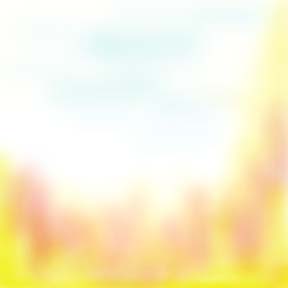 PEMADAMAN KEBAKARAN
PENGENALAN ALAT PEMADAM API
SEGITIGA APIFIRE TRIANGLE of COMBUSTION
PANAS
UDARA / O2
BENDA / BAHAN BAKAR
SUMBER PANAS YANG DAPAT MENIMBULKAN API
Api terbuka ( open flame )
Sinar Matahari
Energi Mekanik  Gesekan (friction)
                           Benturan (impact)
Pemampatan ( Compression )
Listrik ( Electrical )
Proses Kimia ( Chemical reaction )
CARA PANAS BERPINDAH
RADIASI (radiation)
	Panas berpindah dengan cara memancar melalui udara keseluruh arah
KONDUKSI (conduction)
	Panas berpindah dengan cara menjalar melalui benda logam kesemua arah
KONVEKSI (convection)
	Panas berpindah dengan cara mengalir melalui/pada udara atau cairan
DIRECT BURNING (direct flame contact)
	Panas berpindah dengan cara langsung dari dari lidah api atau lompatan api
KLASIFIKASI KEBAKARAN N.F.P.A( National Fire Protection Association )
Class A


Class B

Class C


Class D
Api berasal dari kebakaran benda padat kecuali logam
yang bila terbakar meninggalkan arang dan abu

Api berasal dari kebakaran bahan cair atau gas

Api berasal dari kebakaran akibat listrik atau dimana
listrik “hidup” terlibat

Api berasal dari kebakaran benda logam
Berdasarkan Peraturan Menteri Tenaga Kerja dan Transmigrasi : PER-04/MEN/1980 tanggal 14 April 1980
TEKNIK / SISTEM PEMADAMAN
SMOTHERING ( menutupi/menyelimuti)
	Memutuskan hubungan udara luar dengan fluida yang terbakar agar perbandingan udara berkurang
	contoh : Menutupi dengan menggunakan karung basah
                   Menutupi dengan menggunakan pasir,lumpur atau tanah
                   Pemadaman dengan menggunakan APAR jenis Foam
COOLING ( Pendinginan )
	Menurunkan panas benda sampai mencapai suhu dibawah titik nyala ( flash point )
	contoh : Disiram dengan air
	              Ditimbun dengan pohon yang mengandung air
	              Dipadamkan dengan APAR jenis CO2
STARVATION
	Mengurangi/mengambil bahan yang terbakar atau menutup aliran
	cairan atau gas yang terbakar
	contoh : Memisahkan benda yang terbakar
	              Menjauhkan benda yang belum terbakar
	              Menutup kran instalasi minyak/gas yang terbakar

MEMUTUS RANTAI REAKSI PEMBAKARAN
	Pemadaman menggunakan APAR ( alat pemadam api ringan )

EMULSIFICATION
	Pemadaman kebakaran plastik dengan air

PELARUTAN
	Pemadaman kebakaran alkohol dengan menggunakan air
KATAGORI PEMADAMAN
PEMADAMAN TRADISIONAL
	Menggunakan media yang tersedia langsung dari alam
	contoh : Menggunakan daun pisang
	              Menggunakan karung yang dibasahi air
	              Menggunakan pasir atau tanah

PEMADAMAN MODERN
	Menggunakan media atau alat yang dibuat khusus untuk penanganan kebakaran
	contoh : Menggunakan A.P.A.R
	              Menggunakan Hydrant
	              Menggunakan mobil unit
		      Menggunakan sprinkle
		      Dibantu oleh Fire detector dan Alarm
KELEBIHAN DAN KEKURANGAN PEMADAMAN TRADISIONAL DAN MODERN
CARA TRADISIONAL

Harus mencari media pemadaman dulu
Tidak bisa untuk kebakaran besar
Harus dekat dengan sumber api
Lebih murah
Ramah lingkungan
CARA MODERN

Mudah dijangkau
Bisa untuk kebakaran besar
Lebih efektif dan cepat
Mempengaruhi kesehatan
Biaya perawatan alat
Investasi untuk peralatan
MEDIA PEMADAMAN MODERN
1.A.P.A.R ( Alat Pemadam Api Ringan )
	Portable Fire Extinguisher ( alat pemadam api jinjing ringan ).
	Digunakan untuk pemadaman awal terjadinya kebakaran.
	Dimulai dari pangkal api yang paling tipis,yaitu di belakang arah angin atau samping kiri/kanan api.

	1.1. JENIS A.P.A.R
		a.Dry Chemical
		b.Gas CO2
		c.Foam
		d.Gas Hallon
1.1.1 Dry Chemical
Dapat digunakan memadamkan api untuk class A,B dan C
Berisi serbuk kimia yang dapat menyerap panas,tidak menghantarkan listrik,mempunyai daya lekat yang baik,dan menghalangi terjadinya oksidasi pada bahan bakar.
Dapat disimpan selama 2 tahun
Tidak boleh digunakan dalam ruang sempit dan tertutup,karena bila terhirup akan mempengaruhi sistem pernafasan.
Tindakan pertolongan bila terhirup adalah dengan meminumkan susu panas pada korban.
1.1.2  Gas CO2
Dapat digunakan memadamkan api untuk class A,B dan C
Berisi gas CO2 bertekanan 1000-1200 psi (± 80 atm)
Berfungsi mendinginkan dan memutus hubungan O2 (menyelimuti)
Dapat disimpan selama 4-5 tahun
Sangat efektif digunakan pada ruangan sempit dan tertutup
Tidak menimbulkan efek samping pada kesehatan
Umumnya memiliki ukuran tabung yang besar dan berat
1.1.3  FOAM ( Busa )
Dapat digunakan memadamkan api untuk class A dan B, namun sangat efektif untuk pemadaman kebakaran class B
Sangat tidak dianjurkan untuk dipakai pada pemadaman kebakaran class C
Berfungsi mendinginkan dan memutus hubungan (menyelimuti) antara udara dan minyak
Dapat disimpan selama maksimal 1 tahun
Untuk jenis kulit tertentu dapat menimbulkan efek gatal 
	dan dapat ditanggulangi dengan mencuci menggunakan 
	air dan sabun
1.1.4  Gas Hallon ( Cairan mudah menguap )
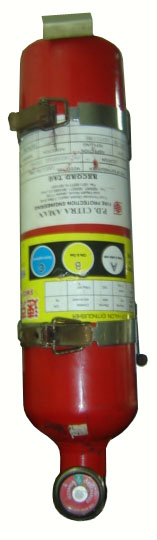 Dapat digunakan memadamkan api untuk class A,B dan C
Mengandung gas chlor (COCl2) yang beracun dan dampak karat pada benda logam yang terkena cairannya
Berfungsi mendesak udara dan memutus hubungan dengan benda dan panas
Dapat disimpan selama 4-6 tahun
Umumnya beroperasi secara otomatis dengan adanya sensor pada tabung pemadam
Tindakan pertolongan adalah dengan secepatnya membawa ke rumah sakit dengan fasilitas pertolongan keracunan gas chlor
2. Hydrant
	Adalah alat bantu supply air untuk keperluan pemadaman
	Umumnya digunakan untuk memadamkan api yang telah membesar dan tidak terkendali
	Dioperasikan oleh beberapa orang (regu) dan dilengkapi dengan :
		1.Pemancar
		2.Selang yang dilengkapi kopling (couple)
		3.Kunci Hydrant
		4.Kepala Hydrant
		5.Box Hydrant

	2.1. JENIS HYDRANT
		a.Hydrant Kota
		b.Hydrant Gedung, yang dibagi menjadi :
			Hydrant Luar
			Hydrant Dalam
		c.Hydrant Supply (Fire Bridge Connection)
2.2.  PERLENGKAPAN HYDRANT
		2.2.1. Box Hydrant
		2.2.2. Kepala Hydrant
		2.2.3. Selang + kopling
		2.2.4. Pemancar
		2.2.5. Kunci Hydrant
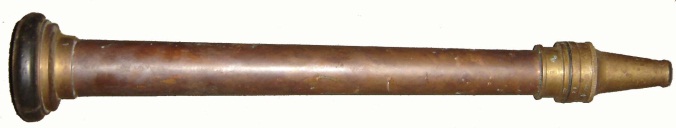 Pemancar
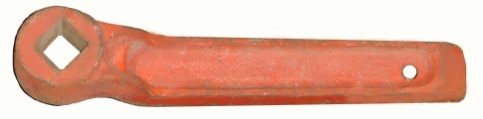 Kunci Hydrant
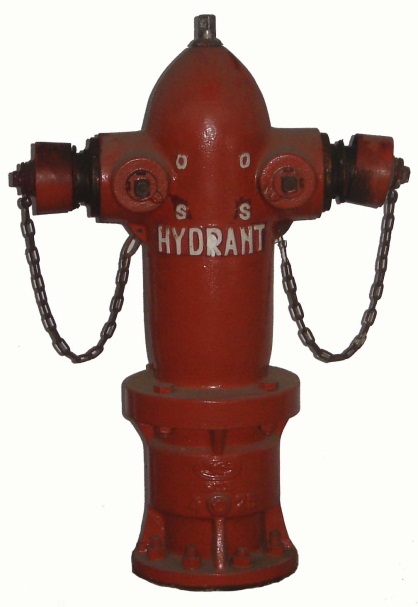 Box Hydrant
Kepala Hydrant
Selang + kopling
2.1.1  Hydrant Kota
Hydrant yang disiapkan untuk mendapatkan supply air bagi mobil unit pada lokasi yang terdekat dengan area kebakaran
Hydrant ini disiapkan oleh pemda setempat atau pengelola kawasan
Hydrant ini hanya boleh dioperasikan oleh orang yang berpengalaman atau regu pemadam kebakaran
Ukuran selang adalah 2½ inchi
Tekanan minimal adalah 4,4 kg/cm2 (65 psi)
Debet air 1900 liter/menit
Pemakaian minimal 30 menit
Panjang selang maksimal 30 meter (100 feet)
2.1.2  Hydrant Gedung
Hydrant yang disiapkan oleh pemilik gedung untuk mengatasi kebakaran pada area dalam lingkungan gedung tersebut
Hydrant Gedung dibagi menjadi :
	Hydrant Luar
	Hydrant Dalam
Hydrant Luar mempunyai spesifikasi sama dengan Hydrant Kota
	Hanya Hydrant Luar dilengkapi dengan Box Hydrant
Hydrant Dalam mempunyai spesifikasi :
	Selang langsung terhubung dengan kran air yang berhubungan
       dengan pompa hydrant
	 Ukuran selang 1½ inchi
	 Tekanan air maksimal 6,8 kg/cm2 dan minimal 4,4 kg/cm2
	 Debit air 380 liter/menit 
Hydrant Dalam dapat dioperasikan oleh semua orang dengan pelatihan sebelumnya
HYDRANT GEDUNG
HYDRANT LUAR
HYDRANT DALAM
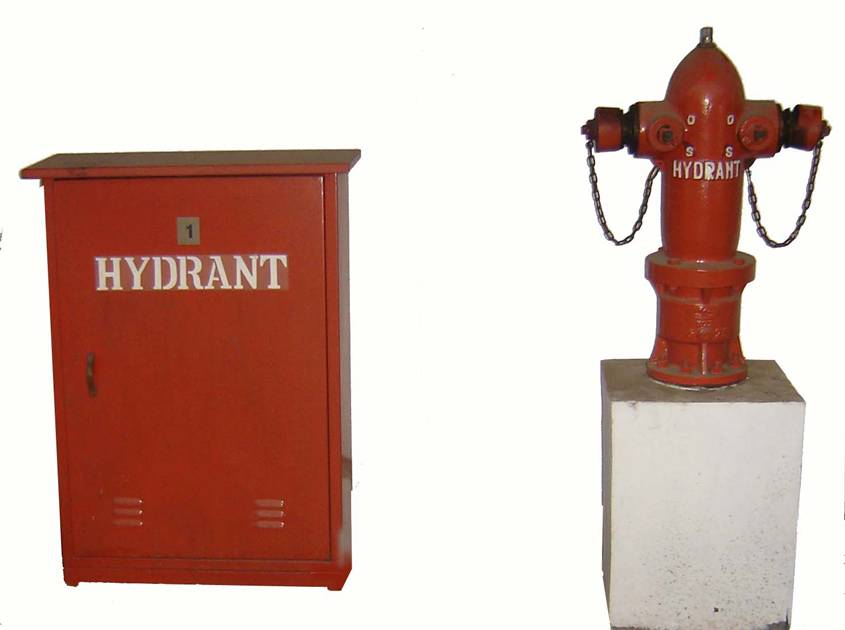 2.1.3  Hydrant Supply ( Fire Bridge Connection )
Hydrant Supply disediakan oleh pemilik gedung untuk memudahkan mobil unit mensupply air ke dalam jaringan pipa hydrant gedung bila listrik pada saat kebakaran padam
Air bisa di supply oleh mobil unit atau di koneksi dengan Hydrant Kota
Spesifikasi Hydrant Supply sama dengan Hydrant Kota
3. Mobil Unit
Untuk suatu daerah tertentu Dinas Pemadam Kebakaran daerah telah mempersiapkan beberapa Mobil Unit
Beberapa perusahaan besar juga menyediakan mobil unit untuk membantu penanganan kebakaran area tersebut
Spesifikasi Mobil Unit sama dengan Hydrant Kota dan pompa digerakkan oleh motor diesel
Mobil Unit biasanya dibantu dengan beberapa mobil lainnya,seperti :
		Mobil Tangga
		Ambulance
		Mobil Tangki Air
		Mobil Komando/Pembimbing
4. Sprinkle System
Adalah suatu system jaringan pipa di dalam gedung yang akan memancarkan air melalui sprinkle secara otomatis bila terjadi kebakaran di dalam gedung
Fungsi utama adalah mengurangi/membatasi meluasnya kebakaran
2 macam type kepala sprinkle :
	System lebur
	   Menggunakan bahan logam yang bila panas akan
	   meleleh dan tutup penahan tekanan air akan lepas
	System Glas bulb
	   Menggunakan gelas berisi cairan kimia yang bila panas
        akan memuai dan memecahkan gelas
5. Fire Detector ( Otomatis )
5.1 Berdasarkan cara penempatannya dibagi 2 system :
	 Line system ( sistem garis )
	 Spot system ( sistem titik )

5.1.1 Line system terdiri dari 2 jenis :
	 Line detector
		Sistem lini terbuat dari 2 kabel plastik yang mudah meleleh dan
		dilapisi kertas kaca dan anyaman kelabang,bila terjadi panas 	akan terjadi hubungan singkat antar 2 kabel tersebut dan
		menyalakan alarm kebakaran
	 Pipe line detector
		Menggunakan pipa kecil yang bila menerima panas tertentu 	udara dalam pipa memuai yang akan mengembangkan 	membran pada ujungpipa dan mendorong mechanical contact 	menjadi aktif
5.1.2  Spot system terdiri dari 4 jenis :
Smoke detector ( pengindera asap )
		Berisi muatan radio aktif yang diberi muatan listrik sehingga 	memiliki nilai ion tertentu
		Bila terjadi pengaruh terhadap ion oleh asap maka electronic 	contact akan aktif dan menyalakan alarm

	Heat detector ( pengindera panas )
		Dilengkapi dengan sensor bimetal yang bila terkena panas
		tertentu maka sensor bimetal akan memuai dan mengaktifkan 	alarm
Smoke
Detector
Heat
Detector
Flame detector ( pengindera nyala api )
		Disiapkan untuk melindungi benda-benda yang bila terbakar 	akan menimbulkan cahaya putih kebiruan ( Ultra Violet Flame 	detector ) atau cahaya kemerahan ( Infra red Flame detector )	Cara penginderaan adalah dengan menangkap efek cahaya 	oleh kamera deteksi yang akan mengaktifkan rangkaian 	electronic contactor		

Radiation detector ( pengindera radiasi )
		Prinsip kerjanya sama dengan smoke detector,hanya 	diberlakukan untuk indikasi zat kimia atau gas tertentu dan 	mempunyai jaringan yang sangat kompleks
6. Fire Detector ( Manual )
Sama seperti Fire detector otomatis, Fire detector manual juga dihubungkan ke Panel Control yang akan aktif bila ada input dari detector tersebut
Fire detector manual ada 3 jenis :
		 Tombol tekan
		 Tombol tarik
		 Handle tarik

Kelebihan alat ini adalah dapat memberikan input adanya kebakaran lebih cepat karena dioperasikan oleh manusia
Kelemahanya adalah bila tidak ada orang disekitar alat ini pada saat terjadi kebakaran
Dry Chemical Fire Extinguisher
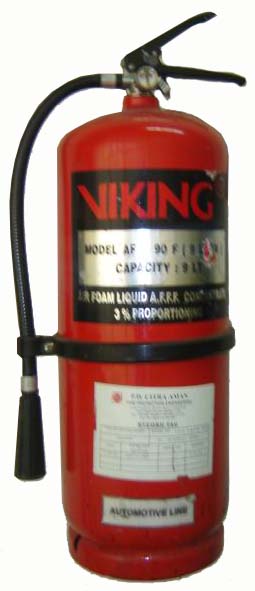 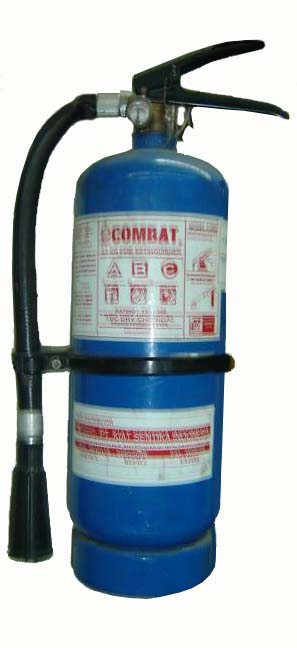 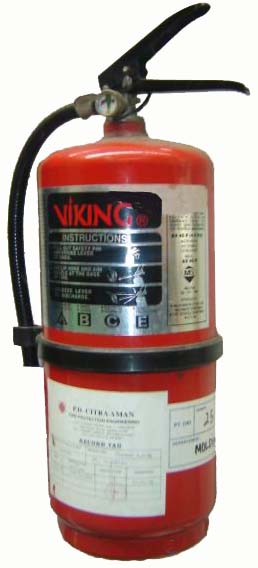 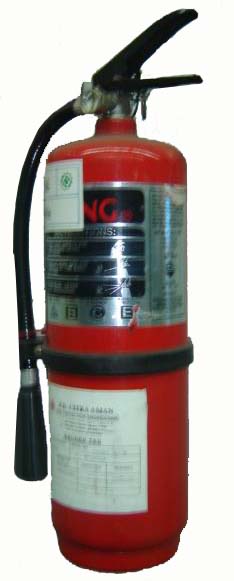 3.5 kg
4.5 kg
3.5 kg
9 kg
CO2 Gas Fire Extinguisher
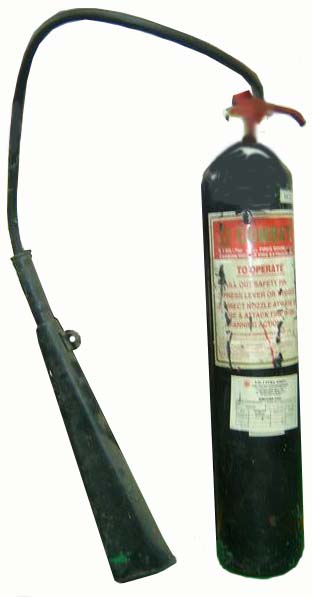 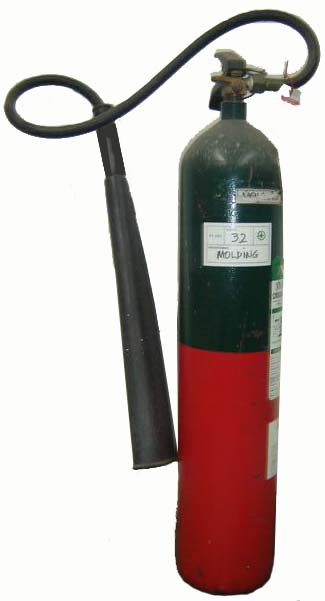 Liquid Foam Fire Extinguisher
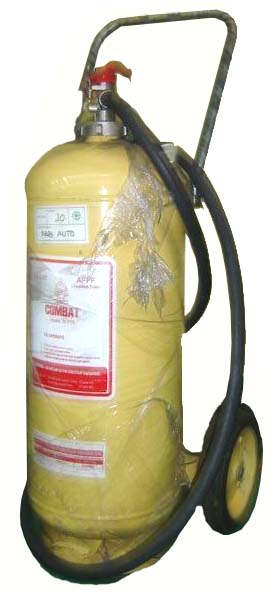 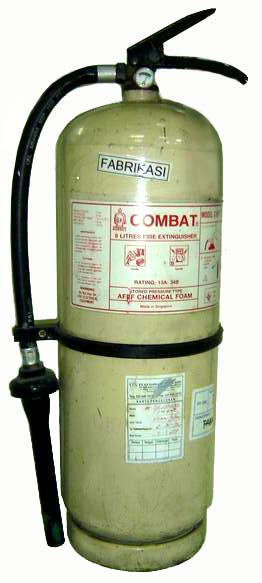 Hallon Gas Fire Extinguisher
TEKNIK PEMADAMAN API
YANG HARUS DIPERHATIKAN PADA SAAT PEMADAMAN API
Posisi pemadaman harus membelakangi arah datangnya angin
Pergunakan alat pelindung diri
Penyelamatan nyawa manusia yang paling utama
Pergunakan alat pemadam api yang sesuai
Informasikan keadaan darurat secepatnya kepada petugas pemadam kebakaran daerah/wilayah
CARA MENGGUNAKAN A.P.A.R
1.Perhatikan media yang terbakar2.Pastikan jenis APAR yang akan digunakan   sesuai dengan media yang terbakar3.Perhatikan arah datangnya angin
4.Lepaskan segel pengaman5.Lakukan pemadaman dengan memulai   penyemprotan dari titk api yang paling tipis
PEMILIHAN A.P.A.R DISESUAIKAN DENGAN KLASIFIKASI KEBAKARAN
JENIS A.P.A.R

Dry Chemical/powder

CO2

Dry Chemical/powder

Foam liquid

Dry Chemical/powder

CO2

Dry Chemical/powder

Gas Hallon
CONTOH

Kertas, meja kayu,
carton box, ban bekas,
kantong material

Ca t / thinner, Tabung
LPG, Oli bekas, Ink,
Kompor minyak

Kabel listrik, panel
listrik, heater/oven


Material panas sisa
welding, mesin EDM,
Logam cair
ASAL API

Api berasal dari kebakaran benda padat
kecuali logam yang bila terbakar
meningglkan arang dan abu

Api berasal dari bahan cair atau gas



Api berasal dari kebakaran akibat listrik
atau listrik “hidup” terlibat


Api berasal dari kebakaran benda logam
KLASIFIKASI

A

B

C

D
Berdasarkan Peraturan Menteri Tenaga Kerja dan Transmigrasi : PER-04/MEN/1980 ( 14 April 1980 )